Действия  
организаторов проведения ЕГЭ
в аудитории и вне аудитории ППЭ
Снежко Галина Евгеньевна
директор 
ГБУ РО «Ростовский областной центр 
обработки информации в сфере образования»
20 мая 2015 года
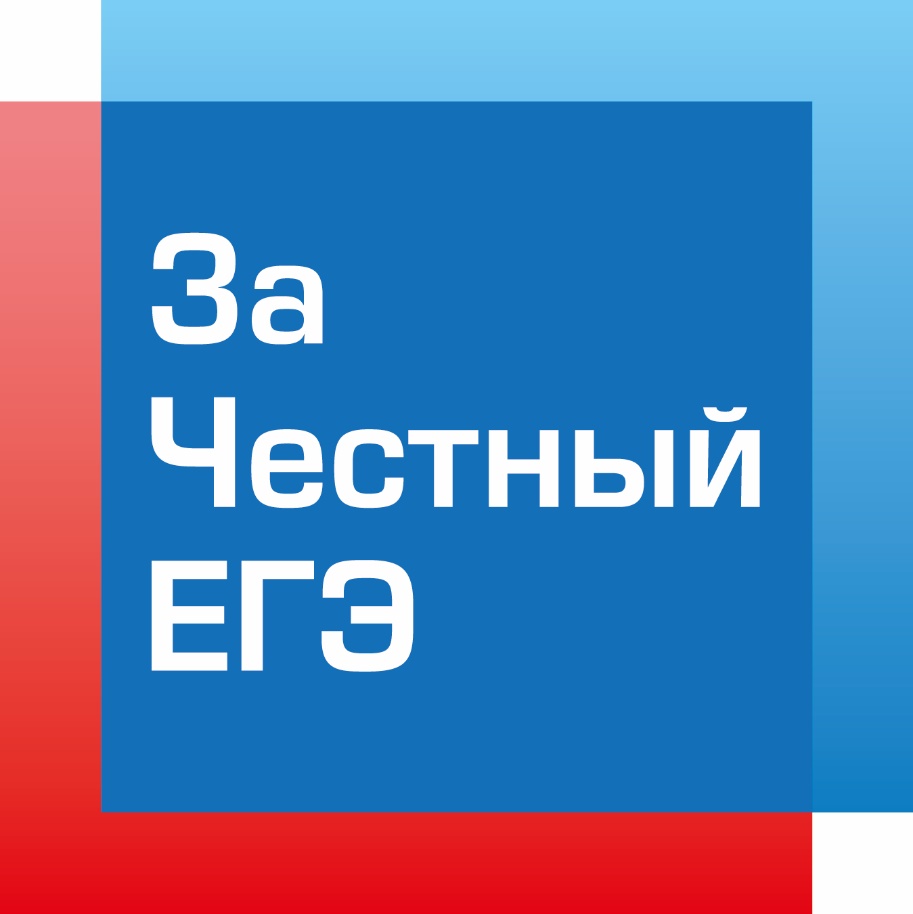 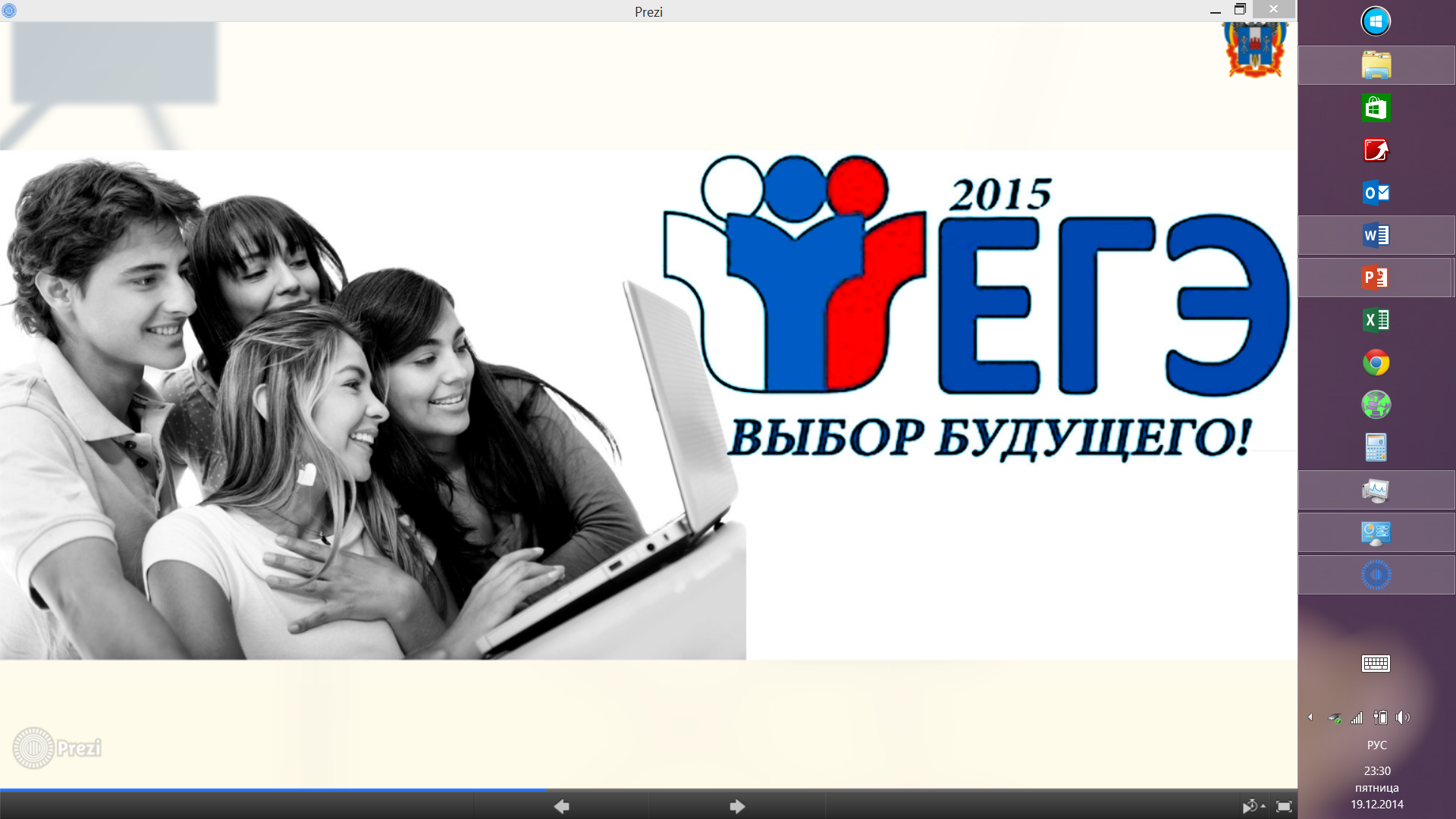 Количество отмененных результатов за нарушение порядка проведения ЕГЭ в 2014 г. (основной этап)
Нарушения установленного порядка проведения ЕГЭ, выявленные Прокуратурой Ростовской области
Распределение количества участников по набранным баллам ЕГЭ по математике в 2013 и в 2014 годах в Ростовской области
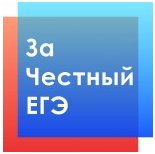 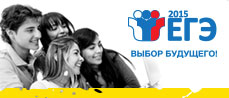 СРЕДСТВА ПОДАВЛЕНИЯ СИГНАЛОВ СОТОВОЙ СВЯЗИ
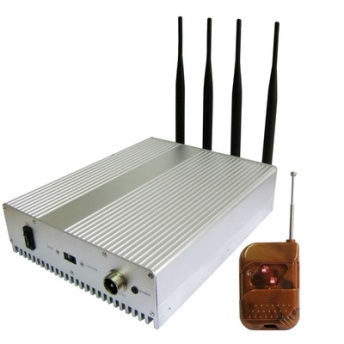 Для обеспечения комплекса мер по информационной безопасности, позволяющего предотвратить нарушения порядка проведения ГИА, связанные с использованием технических  средств
в 2015 г. Ростовской областью запланировано оснащение 100% ППЭ средствами подавления сигналов сотовой связи
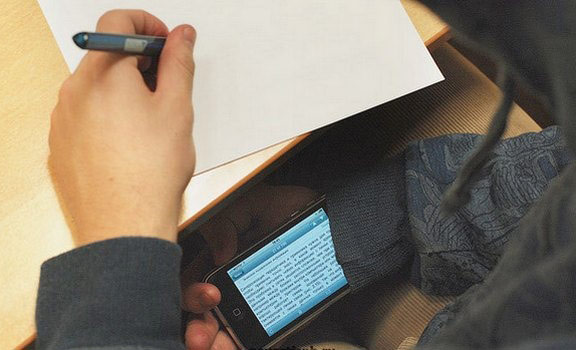 Обоснованный выбор мест расположения оборудования
WC
WC
СХЕМА ОРГАНИЗАЦИИ СИСТЕМЫ ВИДЕОНАБЛЮДЕНИЯ
10 Онлайн
140 Онлайн
150 Онлайн
РО
10
Аудиторий в РЦОИ
РО
2 033
Аудиторий в ППЭ
РО
2 043
Аудиторий
Ситуационный центр ЕГЭ Ростовской области
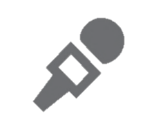 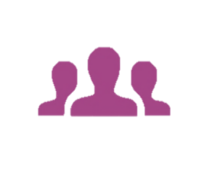 Аналитика 
Контроль процесса
Диспетчеризация
1 893 Оффлайн
Региональные ЖУРНАЛИСТЫ
Региональные НАБЛЮДАТЕЛИ
0 Оффлайн
1 893 Оффлайн
Ростовский центр обработки информации
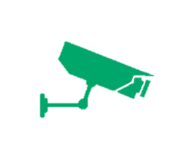 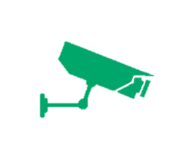 КАМЕРЫ
КАМЕРЫ
Работа РЦОИ
Работа экспертов
Пункты проведения экзамена
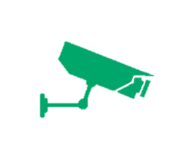 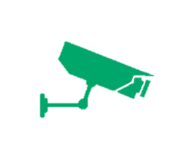 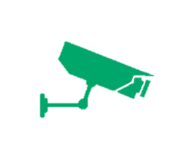 КАМЕРЫ
КАМЕРЫ
КАМЕРЫ
Аудитории
Аудитории
Аудитории
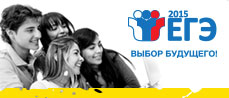 ВИДЕОНАБЛЮДЕНИЕ В 2015 ГОДУ
WWW.SMOTRIEGE.RU
КАРТА
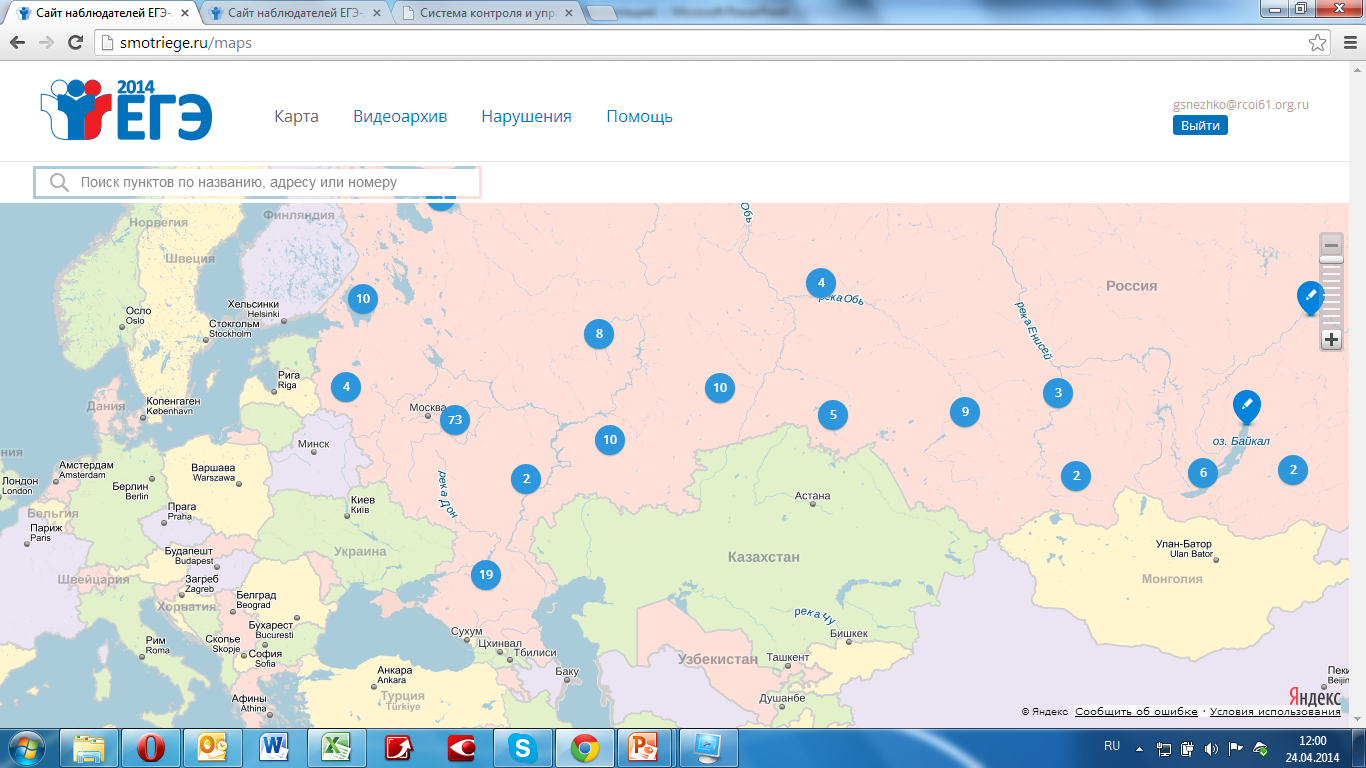 WWW.SMOTRIEGE.RU
КАРТА
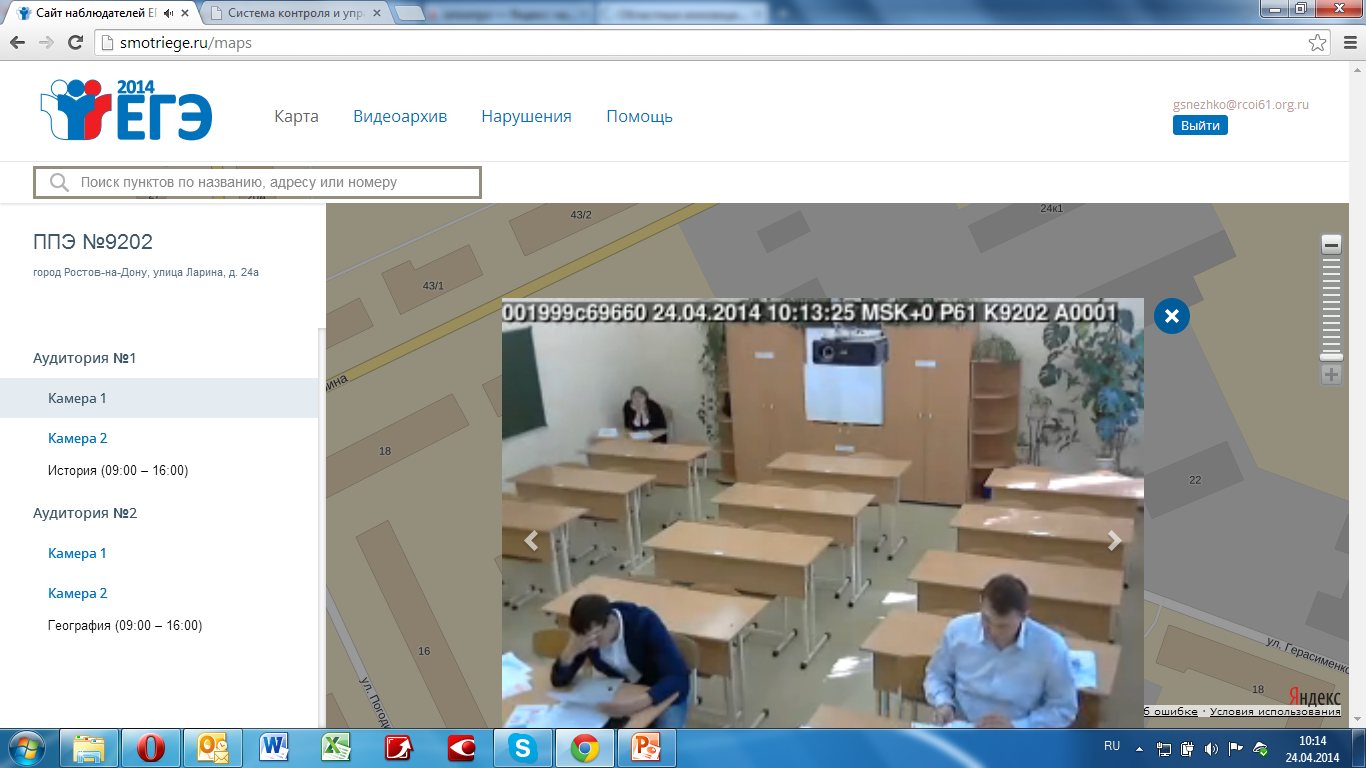 НАРУШЕНИЯ
WWW.SMOTRIEGE.RU
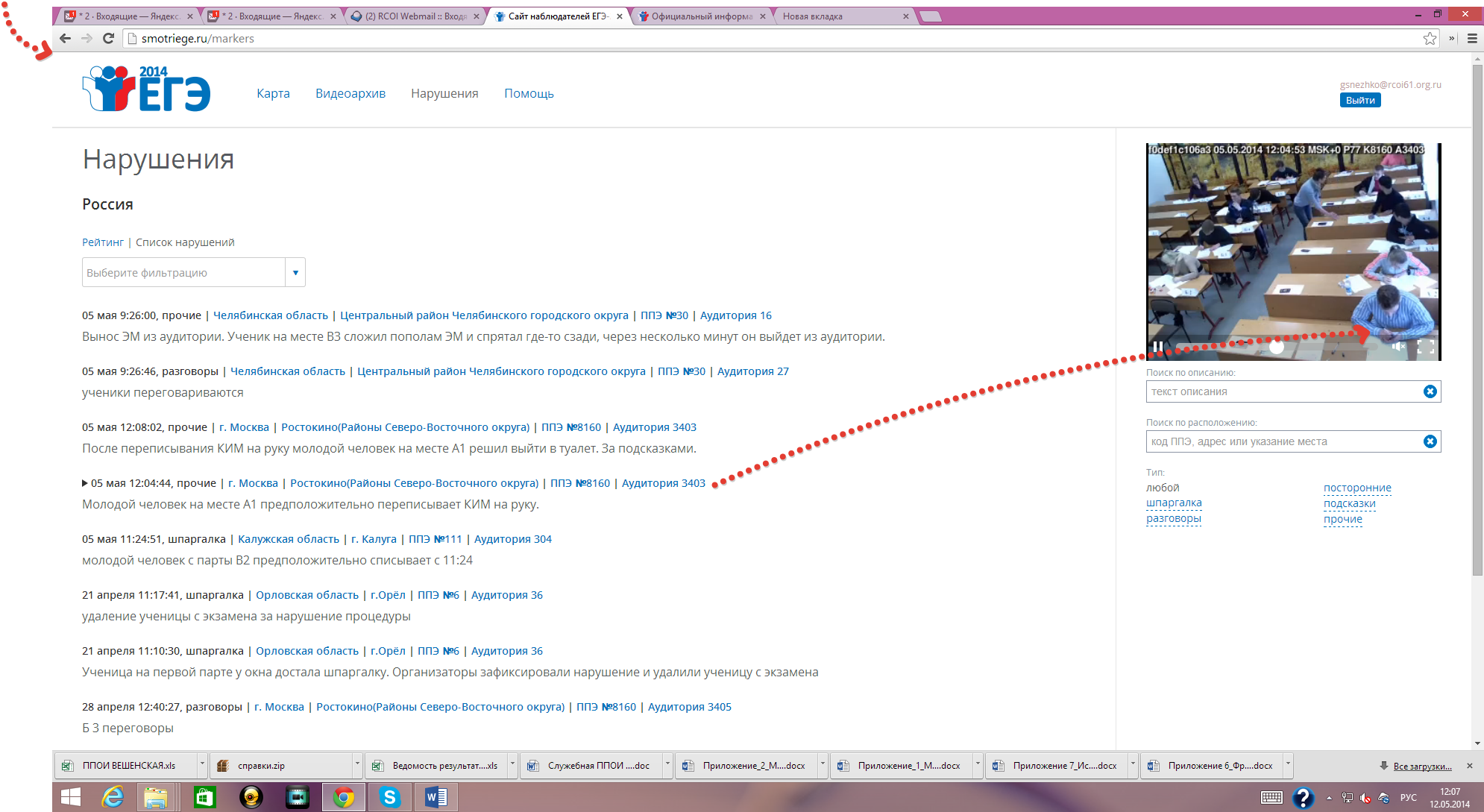 НАРУШЕНИЯ
WWW.SMOTRIEGE.RU
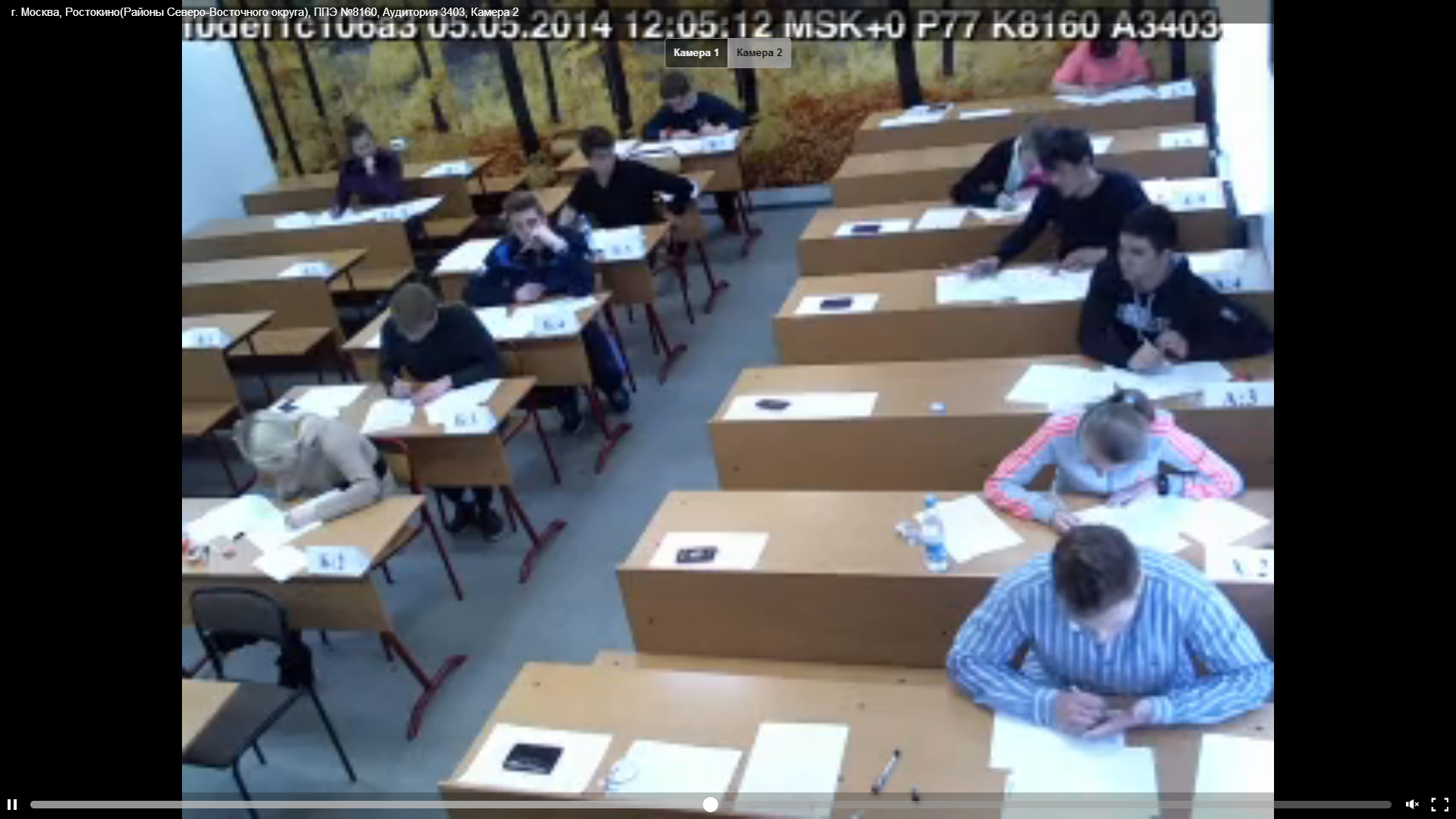 ВИДЕОАРХИВ
WWW.SMOTRIEGE.RU
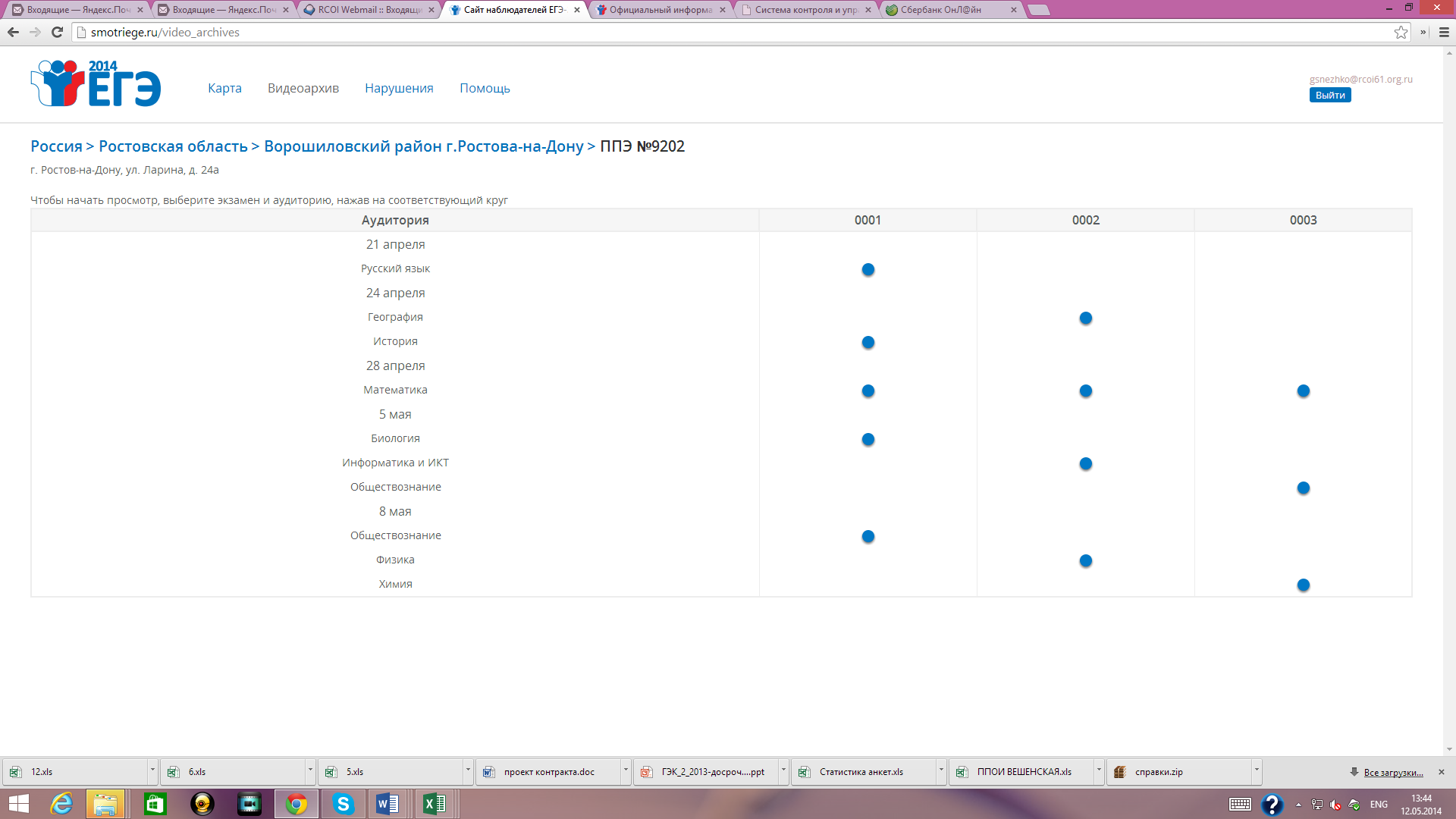 Проблемы при организации видеонаблюдения 
в Ростовской области

несоответствие кодов аудиторий в РИС и на ПАК в аудиториях;
неправильная установка камер видеонаблюдения в кабинете (наличие «слепых» зон – недостаточная зона охвата камеры, предметы, мешающие обзору);
проблема своевременной  доставки видеозаписей с ПАК пунктов в РЦОИ
Объединение информации с бланков ЕГЭ 
в Федеральном Центре тестирования
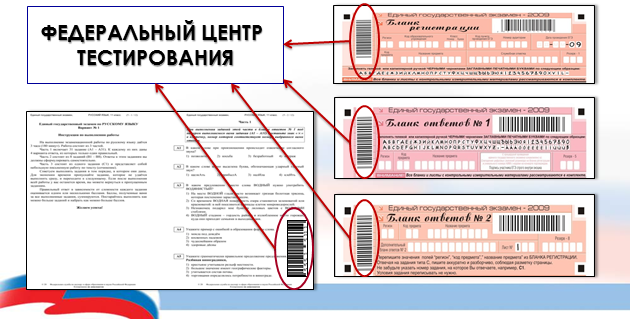 ДОСТАВКА ЭКЗАМЕНАЦИОННЫХ 
МАТЕРИАЛОВ СИЛАМИ ГЦСС ДО ППЭ
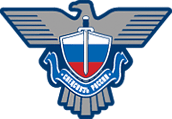 Доставка ЭМ в Ростовскую область на специальных склад ГЦСС
Переупаковка ЭМ сотрудниками РЦОИ на территории склада ГЦСС
Выдача ЭМ членам ГЭК в день экзамена непосредственно в ППЭ сотрудниками ГЦСС
Содержание индивидуального 
комплекта участника ЕГЭ
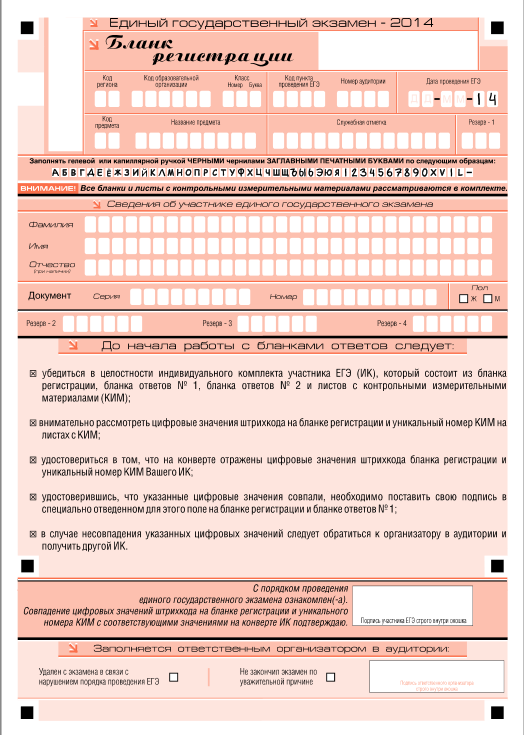 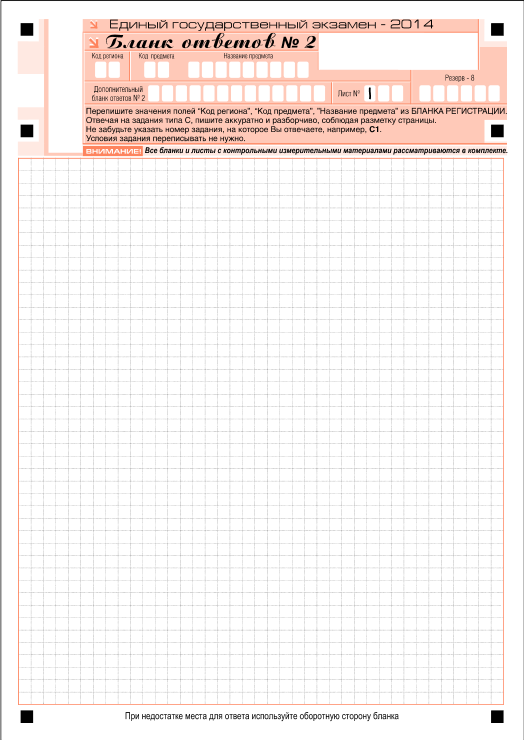 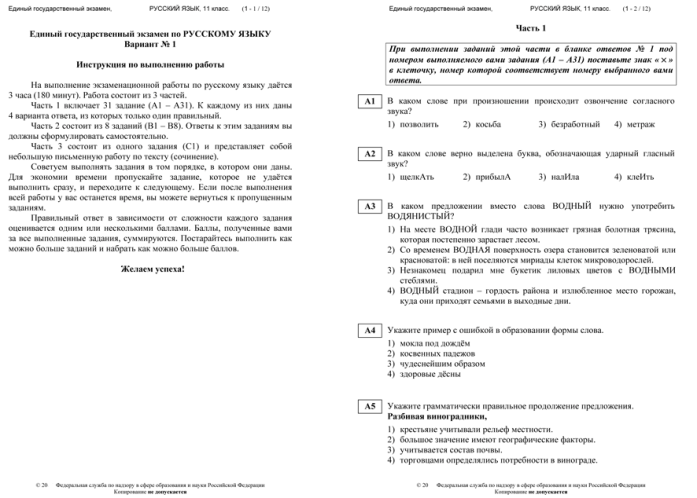 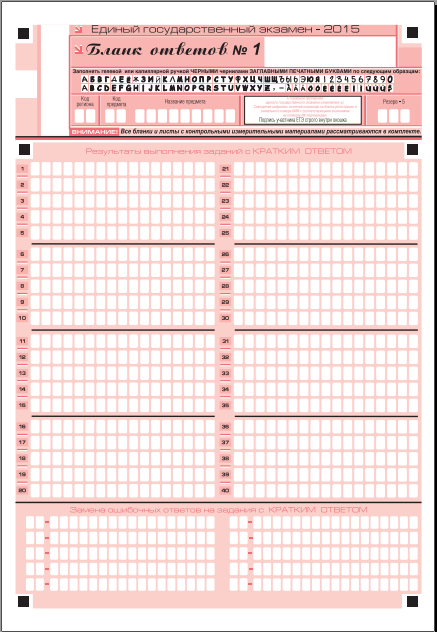 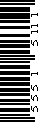 18
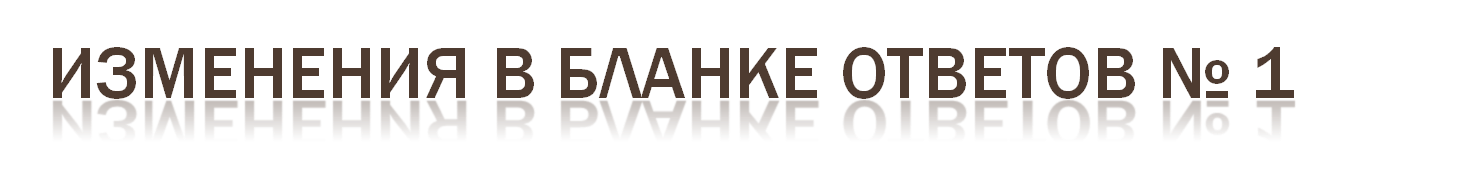 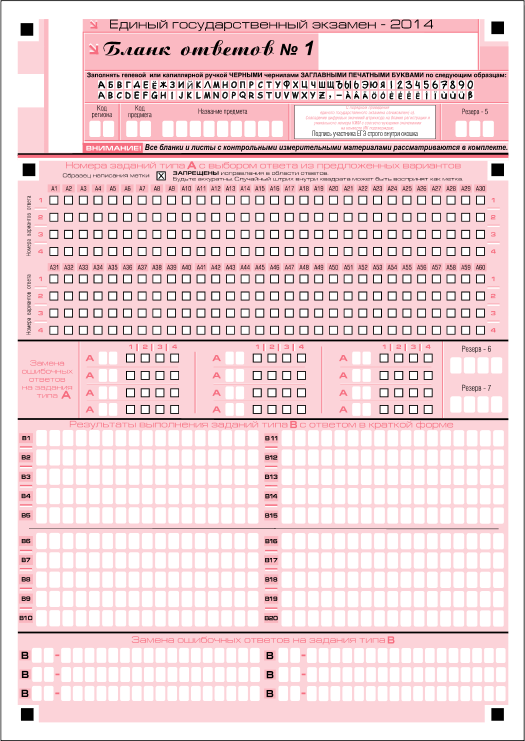 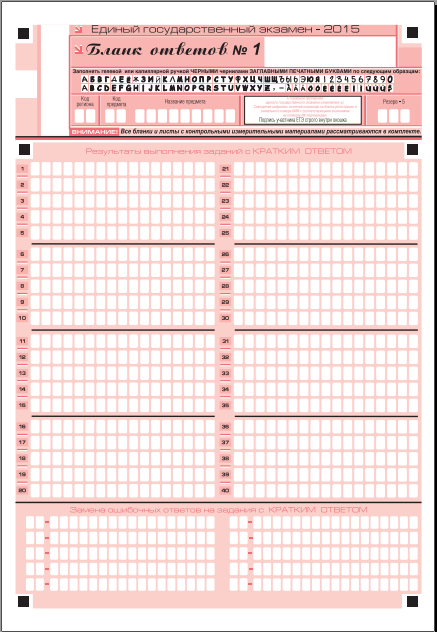 КОНТРОЛЬ КАЧЕСТВА ИНДИВИДУАЛЬНОГО КОМПЛЕКТА
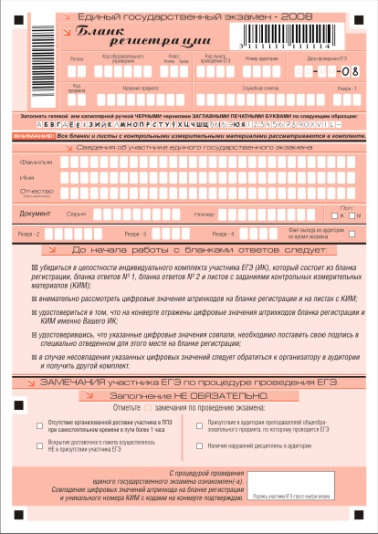 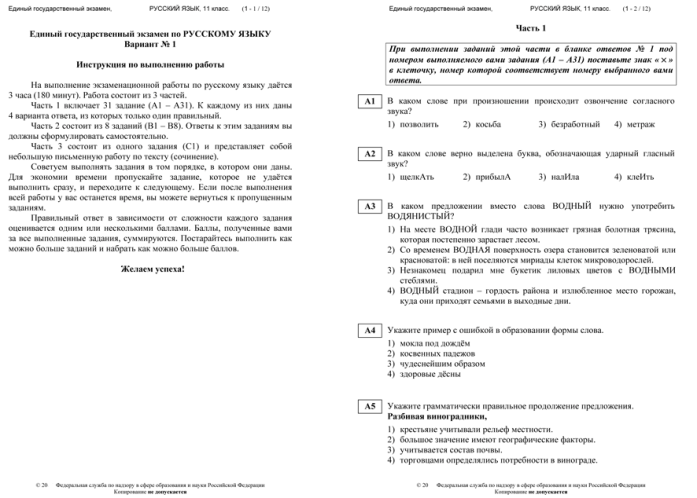 2 / 12
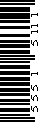 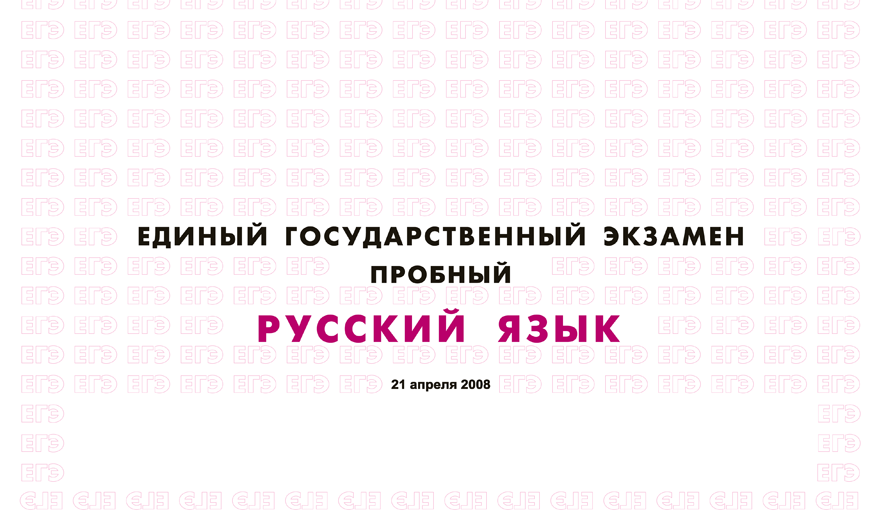 КИМ № 55515111
БР № 3111111111114
http://www.ege.spb.ru			      (812) 576-34-40			                 ege@spb.edu.ru
ВЫДАЧА ДОПОЛНИТЕЛЬНОГО БЛАНКА
ДЕЙСТВИЯ ОТВЕТСТВЕННОГО ОРГАНИЗАТОРА В СЛУЧАЕ, ЕСЛИ У УЧАСТНИКА ЭКЗАМЕНА ПОЛНОСТЬЮ ЗАПОЛНЕН БЛАНК ОТВЕТОВ №2
Удостовериться, что Бланк ответов №2 заполнен полностью
1
Выдать Дополнительный бланк ответов (ДБО) №2 участнику ЕГЭ
2
3
Зафиксировать количество дополнительных бланков ответов № 2 в
 « Ведомости использования дополнительных бланков ответов № 2
4
Перенести номер ДБО №2 в основной бланк ответов №2
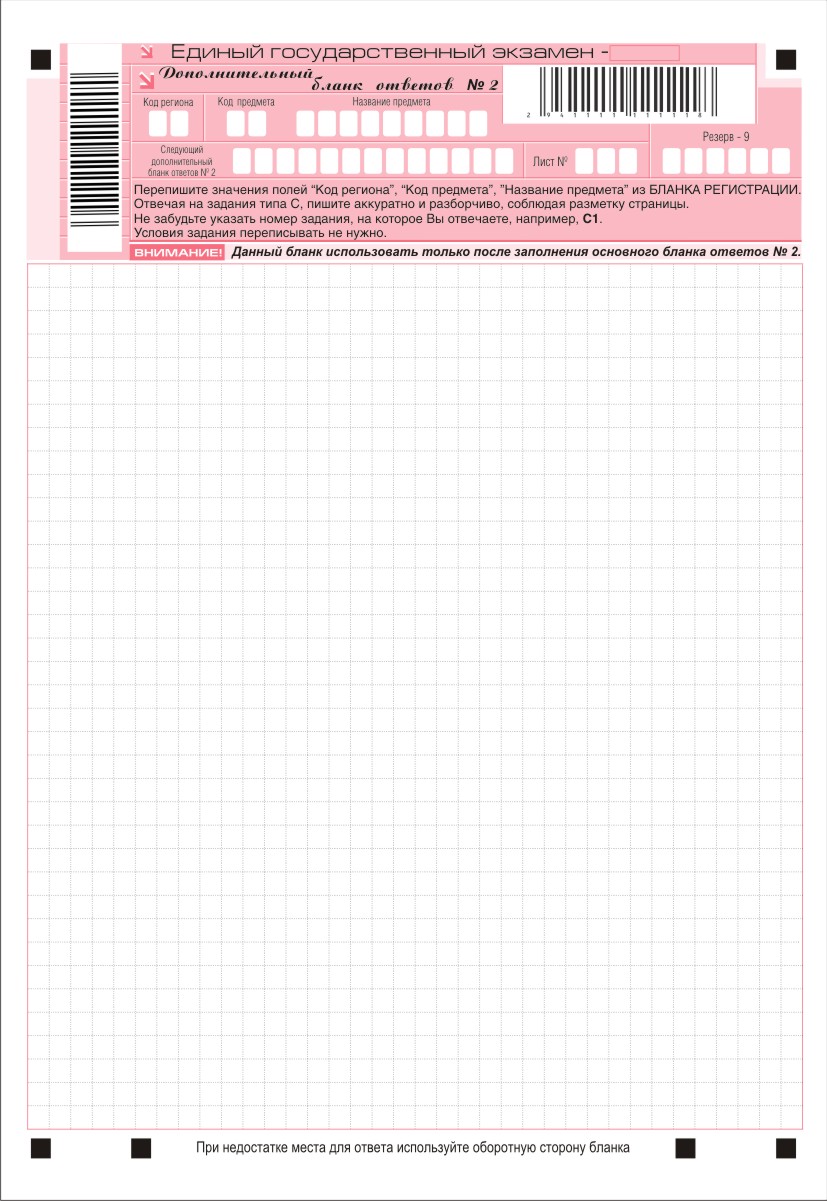 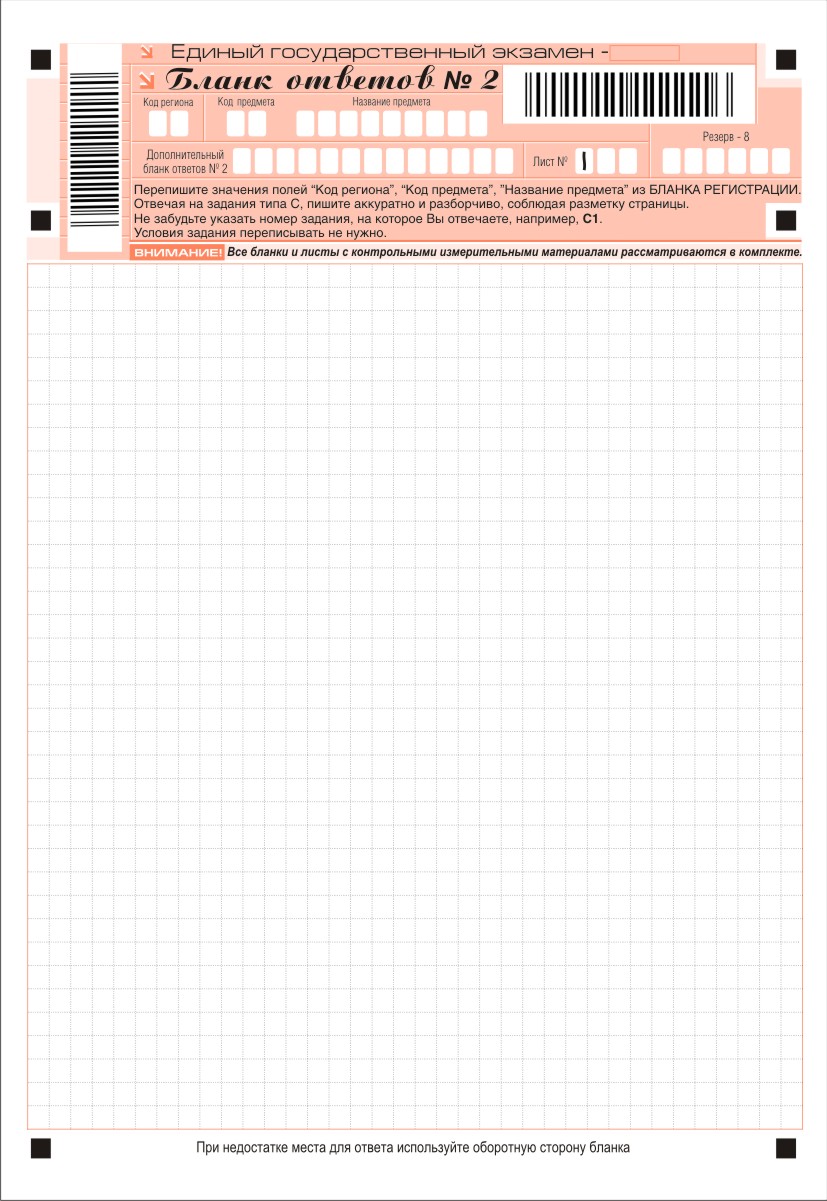 № листа
www.ege.spb.ru			      (812) 576-34-40			                 ege@spb.edu.ru
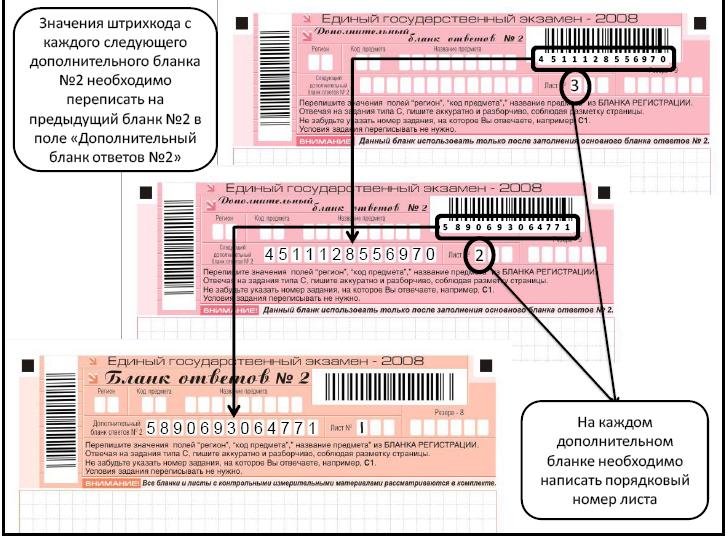 СОБРАННЫЕ МАТЕРИАЛЫ
БЛАНК РЕГИСТРАЦИИ
БЛАНК ОТВЕТОВ № 1
БЛАНК ОТВЕТОВ № 2,
 В ТОМ ЧИСЛЕ ДОПОЛНИТЕЛЬНЫЕ БЛАНКИ ОТВЕТОВ № 2
ЧЕРНОВИКИ
КОНВЕРТЫ С КИМ
www.ege.spb.ru			      (812) 576-34-40			                 ege@spb.edu.ru
СБОР МАТЕРИАЛОВ: БЛАНКИ ОТВЕТОВ
ДБО №2 – ЗА ОСНОВНЫМ БЛАНКОМ ОТВЕТОВ №2 КОНКРЕТНОГО УЧАСТНИКА
ПОСЛЕ ОКОНЧАНИЯ ЭКЗАМЕНА
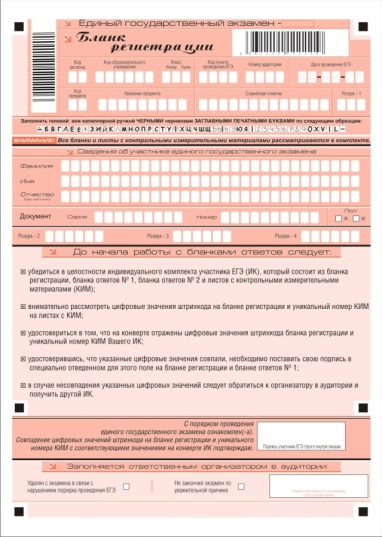 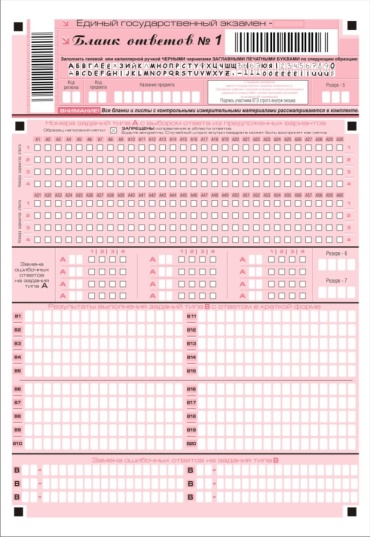 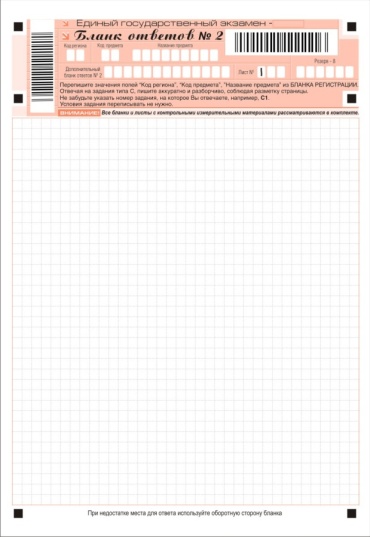 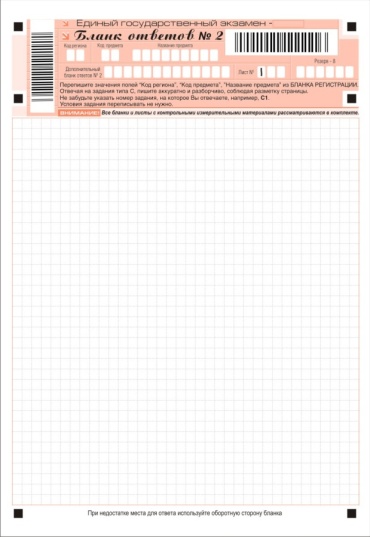 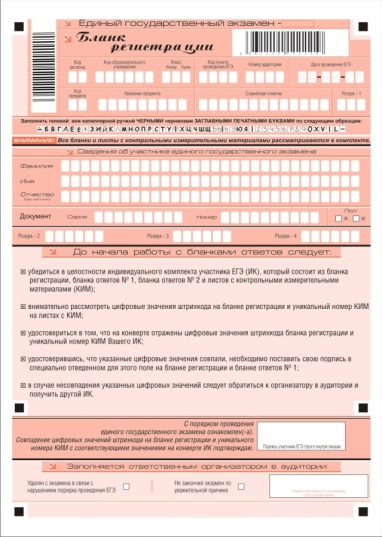 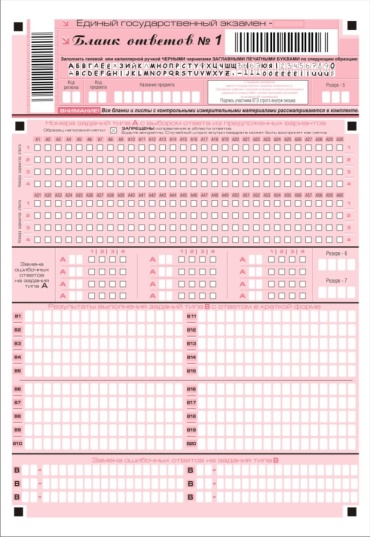 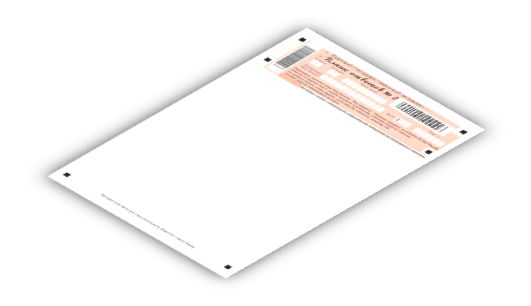 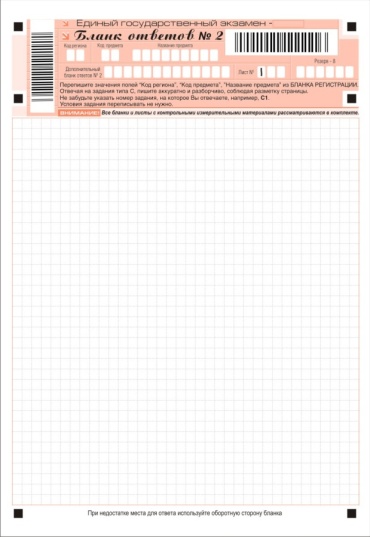 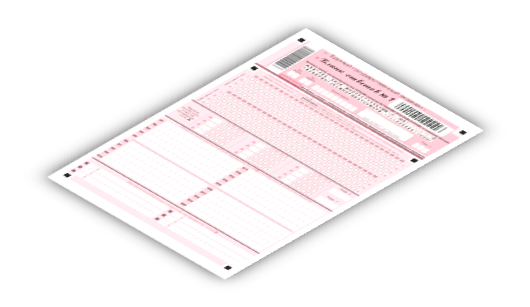 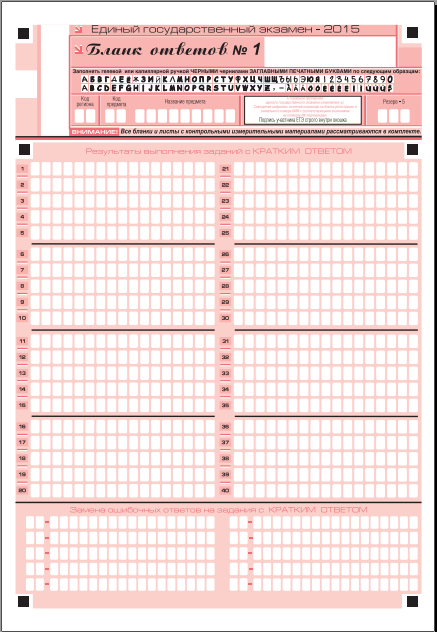 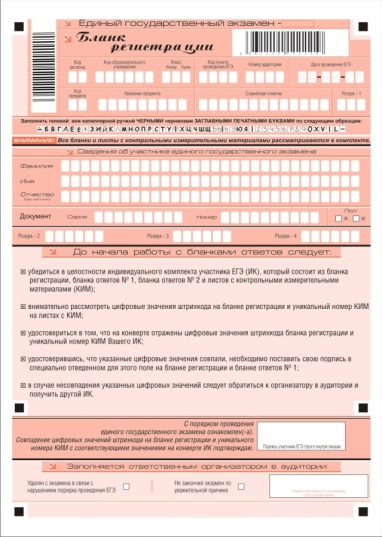 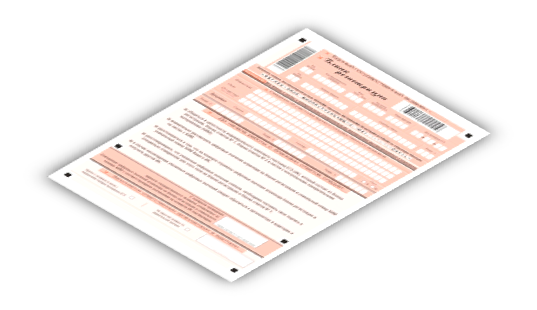 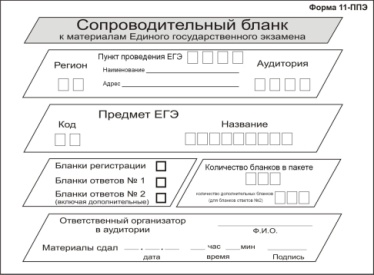 БЛАНКИ ЕГЭРАСКЛАДЫВАЮТСЯ ПО УЧАЩИМСЯИ УПАКОВЫВАЮТСЯ В ОДИНВОЗВРАТНЫЙ ДОСТАВОЧНЫЙ ПАКЕТ!
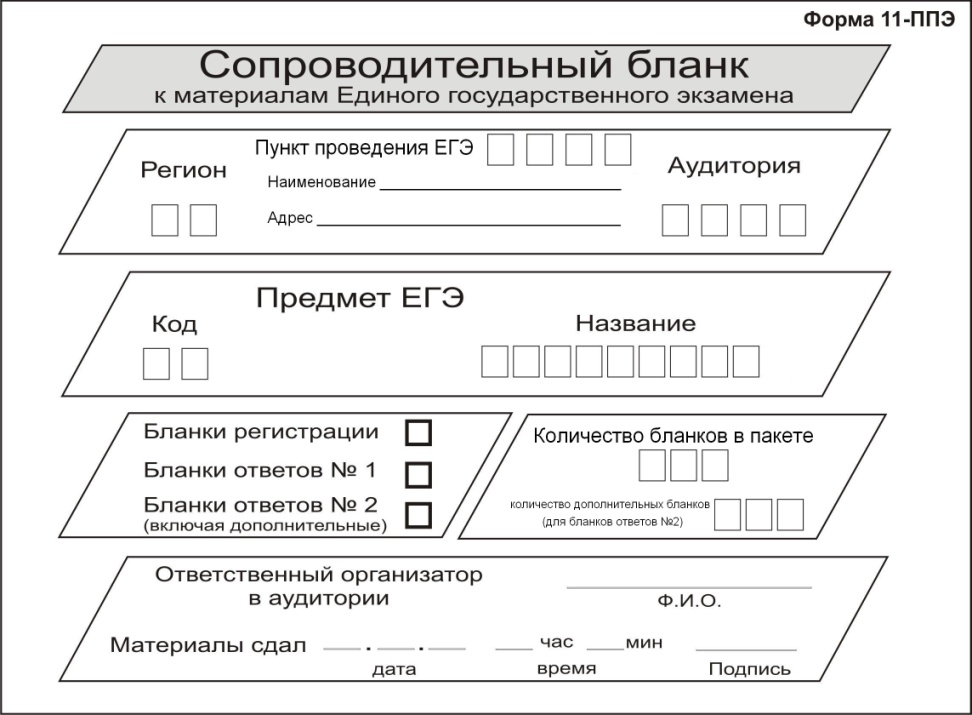 СБОР МАТЕРИАЛОВ: БЛАНКИ ОТВЕТОВ
ОБЩЕЕ КОЛИЧЕСТВО БЛАНКОВ
УПАКОВЫВАТЬ БЛАНКИ ОТВЕТОВ В ИНЫЕ КОНВЕРТЫ 
КАТЕГОРИЧЕСКИ ЗАПРЕЩЕНО!
ИЗ НИХ ДБО №2
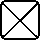 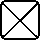 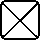 ПРОСТАВИТЬ ОТМЕТКИ НА ВСЕХ ТИПАХ БЛАНКОВ
Типичные ошибки
Ошибки при заполнении бланка регистрации, регистрационной части бланка ответов.
Буква Z. 
Организаторы неправильно складывают бланки №2 и дополнительные бланки.
В бланках регистрации стоят подписи организаторов за удаление из аудитории, хотя никого не удаляли.
Нет подписей участников в бланках регистрации и ответов.
Неполное оформление пакета документов.
Ошибки при оформлении возвратных доставочных пакетов.
Концепция проведения ЕГЭ по иностранному языку
Устный экзамен добавлен для проверки навыков спонтанной речи
Устный экзамен необязателен
Устный и письменный экзамены организационно независимы
Для проведения устного экзамена выделяется два основных и один резервный день
  Итоговый балл по иностранному языку формируется путём  суммирования баллов по устному и письменному экзаменам
  Апелляция подается на весь экзамен по иностранному языку, включая компоненты в устной и стандартной форме
27
Особенности сдачи устного экзамена
Экзамен проводится в форме монологических высказываний, эксперты-собеседники не привлекаются
Проверяются навыки спонтанной речи
Участник самостоятельно сдает экзамен на компьютере с гарнитурой
Задания КИМ отображаются на мониторе компьютера
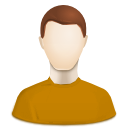 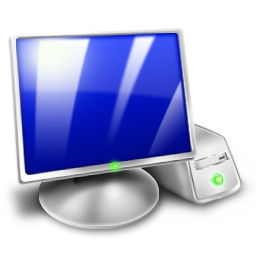 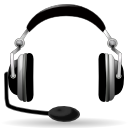 Компьютерная гарнитура: наушники с микрофоном
Компьютер с установленным специализированным ПО
Участник устного экзамена
28
[Speaker Notes: После ответа у участника есть возможность прослушать свою аудиозапись

Подготовка к ответу выполняется в минимальном объёме непосредственно при сдаче экзамена (перед ответом на каждое задание), время подготовки и записи ответа контролируется средствами программного обеспечения;]
Комплектация экзаменационных материалов
Доставочный пакет содержит ИК и компакт-диск
На компакт-диск записаны электронные КИМ 
ИК содержит только бланк регистрации
Используются пакеты только по 5 ИК
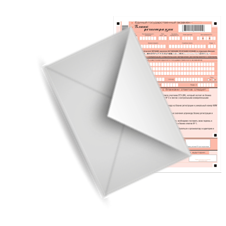 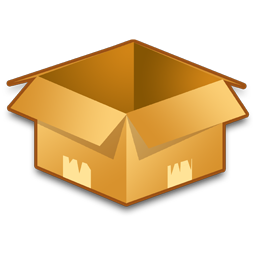 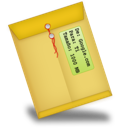 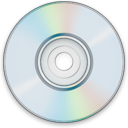 5 ИК с бланками регистрации
Компакт-диск с электронными КИМ
Доставочный короб
Доставочный пакет
29
Особенности использования электронных КИМ
Ключ доступа к КИМ распространяется через Федеральный портал в день экзамена
Все члены ГЭК заблаговременно получают электронную подпись в удостоверяющем центре на защищённом носителе (токене).

Элементы обеспечения устного экзамена
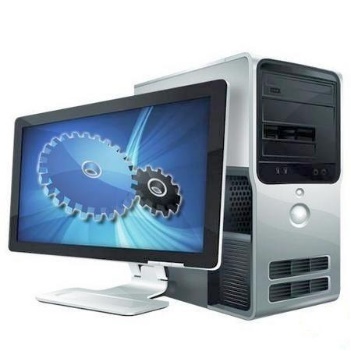 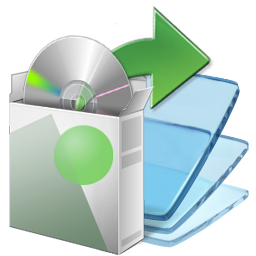 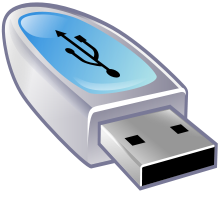 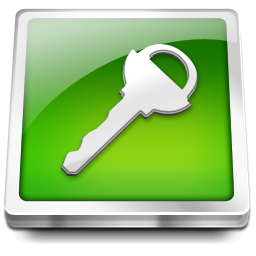 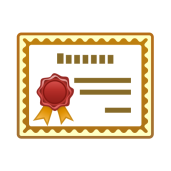 Специализированное программное обеспечение
Персональная ЭП 
члена ГЭК
Ключ доступа к КИМ
Электронный КИМ на компакт-диске в доставочном пакете
30
Аудитории проведения
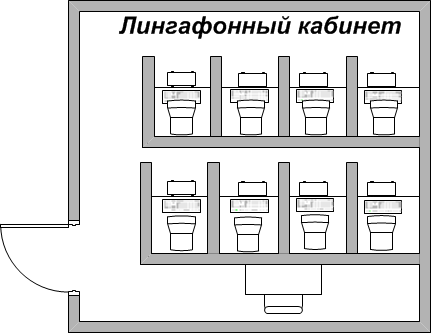 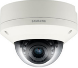 Общая схема ППЭ
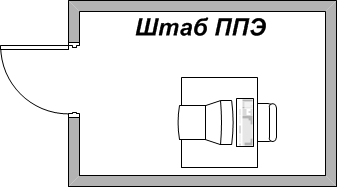 Аудитории подготовки
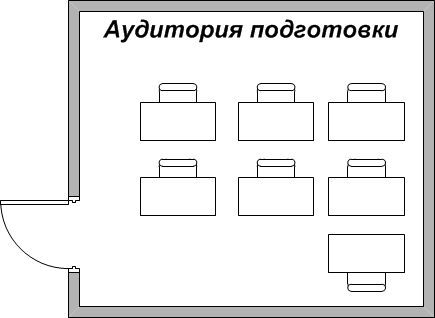 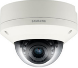 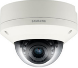 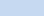 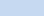 Аудитории проведения
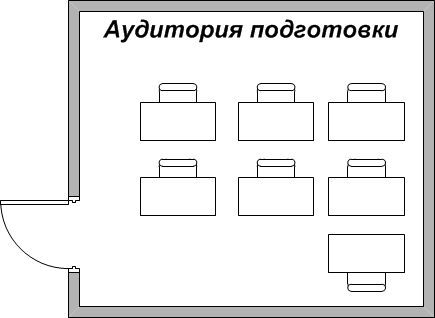 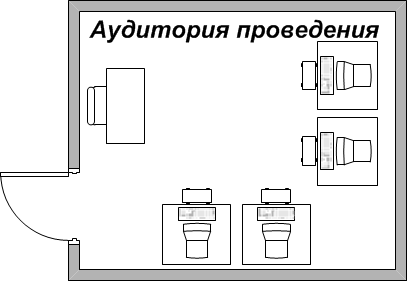 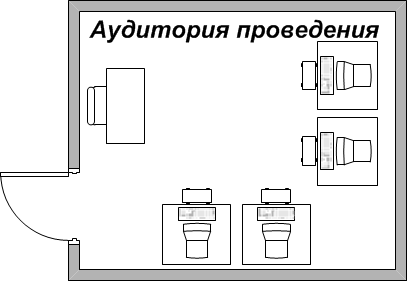 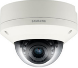 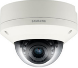 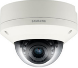 31
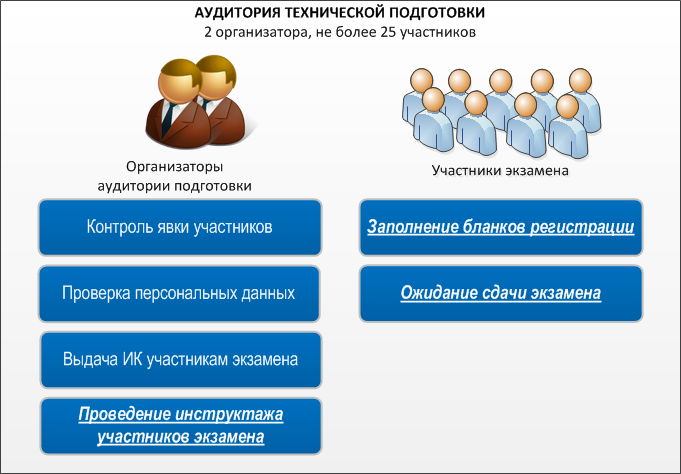 32
[Speaker Notes: Вернуть старый вид слайдам? Или наоборот удалить все ненужные действия?]
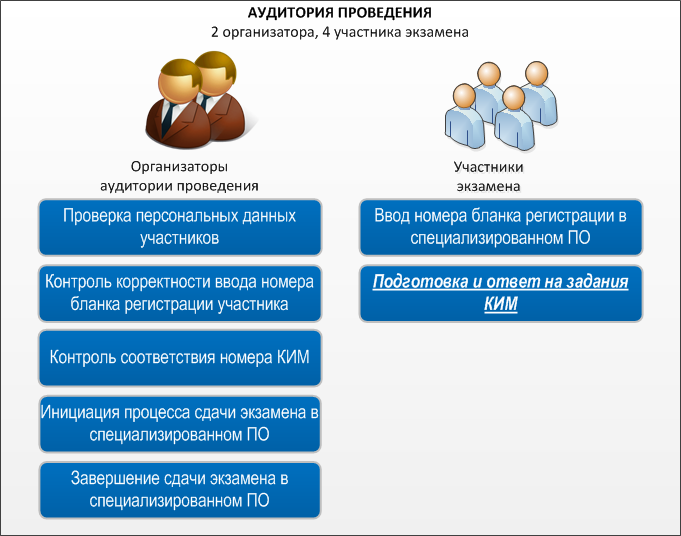 33
[Speaker Notes: Вернуть старый вид слайдам? Или наоборот удалить все ненужные действия?

Подрисовать мониторы участникам?]
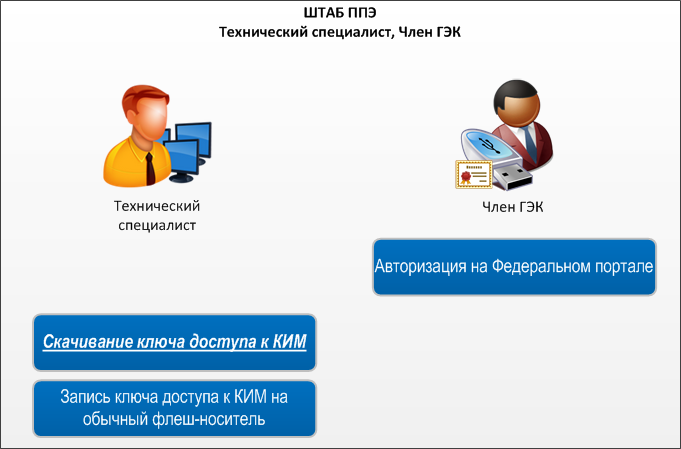 34
[Speaker Notes: Нужен?]
Техническое обеспечение ППЭ
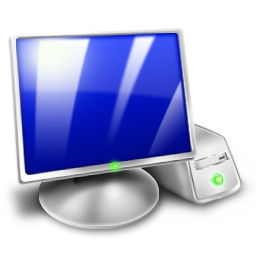 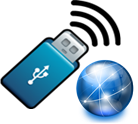 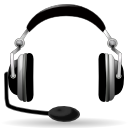 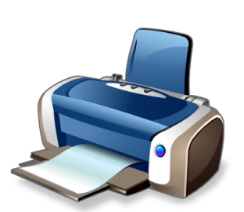 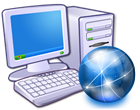 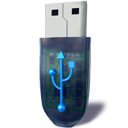 Гарнитура
для каждой станции
Рабочие станции 
(без выхода в Интернет)
Рабочая станция с выходом в Интернет
Принтер
USB-модем
Флеш-носители для записи  ответов со станций по окончании экзамена
Аудитории проведения
Штаб ППЭ
Кадровое обеспечение ППЭ
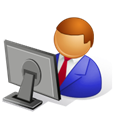 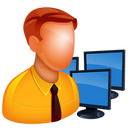 Организаторы в аудиториях проведения

Квалификационные требования: 
пользователь компьютера
Технический специалист

Не менее одного
на ППЭ
35
Подготовка ППЭ к проведению экзамена
Ответственный исполнитель: технический специалист 
при участии руководителя ППЭ
Период выполнения: от 5 до 2 дней до начала экзамена
Состав работ в штабе ППЭ:
Проверка наличия доступа в Интернет
Установка ПО авторизации на Федеральном портале
Проверка соединения с Федеральным порталом
Подготовка USB-модема для обеспечения резервного канала доступа в Интернет
Подготовка флеш-носителей для переноса ключа доступа к КИМ, а также для доставки аудиозаписей ответов участников
Подготовка ППЭ к проведению экзамена
Ответственный исполнитель: технический специалист 
при участии руководителя ППЭ
Период выполнения: от 5 до 2 дней до начала экзамена
Состав работ в аудиториях проведения:
Установка и настройка рабочего места участника экзамена 
Подключение и настройка гарнитуры
Установка ПО рабочего места участника
Проверка оборудования средствами ПО: качество аудиозаписи и отображения демонстрационных КИМ
Контроль технической готовности ППЭ
Ответственный исполнитель: Член ГЭК
Период выполнения: за день до экзамена
Готовность рабочей станции в штабе ППЭ
Тестовая авторизация на защищенном портале
Регистрация на экзамен
Наличие резервного оборудования
Контроль наличия USB-модема
Контроль наличия флеш-носителей
Готовность рабочих мест участников в аудиториях проведения
 Контроль качества аудиозаписи 
 Контроль качества отображения КИМ (тестовый вариант)
 Проверка установленных крипто-средств 
 Составление протокола готовности
[Speaker Notes: Состав работ в штабе ППЭ?]
Подготовка к экзамену
Ответственный исполнитель: Организаторы
Период выполнения: до 10:00 по местному времени
Организаторы в аудитории проведения 
Получение доставочных пакетов с ЭМ (по количеству рабочих станций в аудитории)
Извлечение компакт-диска из доставочного пакета и его подключение к рабочему месту участника
Передача пакетов с бланками регистрации в аудитории подготовки

Организаторы в аудитории подготовки 
 Получение пакетов с бланками регистрации 
 Проверка персональных данных и контроль явки участников
 Размещение участников на местах в соответствии с рассадкой
Подготовка к процедуре устного экзамена
Исполнитель: технический специалист, член ГЭК
Период выполнения: начиная с 10:00 по местному времени
Член ГЭК
Технический специалист
Член ГЭК
40
Подготовка к процедуре устного экзамена
Исполнитель: Организаторы в аудиториях подготовки
Период выполнения: начиная с 10:00 по местному времени
Организатор
Организатор
Участник
Участник
41
Проведение экзамена
Особенности перемещения участников между аудиториями подготовки и проведения:
В аудиторию проведения участник берет заполненный бланк регистрации и конверт ИК
Участников сопровождают организаторы вне аудитории, в соответствии с результатами рассадки (участники распределяются по местам в аудиториях подготовки и проведения)
Новая очередь участников переводится в аудиторию проведения только после того как предыдущая очередь завершит экзамен на всех рабочих местах в аудитории
	Рекомендуемая организация: к аудитории проведения прикрепляется организатор вне аудитории, который, по мере освобождения аудитории, приводит новых участников.
42
Проведение экзамена
Исполнитель: Организаторы в аудиториях проведения
Период выполнения: до 2 часов (до 30 минут на участника)
Организатор
Организатор
Участник
Организатор
Проведение экзамена
Исполнитель: Организаторы в аудиториях проведения
Период выполнения: до 2 часов (до 30 минут на участника)
Организатор
Участник
Участник
Организатор
Завершение экзамена
Исполнитель: Организаторы, Технический специалист
Период выполнения: после выхода участников из аудиторий ППЭ
Организатор
Технический специалист
Технический специалист
Завершение экзамена
По сравнению со стандартной технологией в РЦОИ дополнительно передаются:
Аудиозаписи ответов на флеш-носителях 
Компакт-диски с электронными КИМ
Протоколы к флеш-носителям с аудиозаписями ответов участников
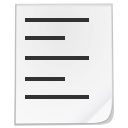 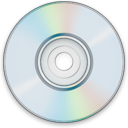 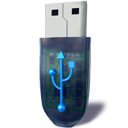 Флеш-носители с аудиозаписями ответов
Протоколы к носителям с аудиозаписями
Компакт-диски с электронными КИМ
[Speaker Notes: Может не нужен слайд?
Сделать помногу всех материалов?]
Технология сдачи устной части участником экзамена
Сдача экзамена проходит с использованием специализированного рабочего места, оборудованного наушниками.
КИМ доступен участнику экзамена в электронном виде.
Предусмотрена возможность прослушивания своих ответов полностью
Последовательность заданий, длительность времени подготовки и времени ответа строго регламентированы:
 время подготовки, указанное на экране, фиксировано, т.е. ответ нельзя начать до окончания этого времени;
 если участник не укладывается в указанное на экране время ответа, то запись ответа завершится автоматически и далее последует очередное задание
 но, длительность ответа участника на задание может быть и меньше указанного времени ответа, для этого случая предусмотрена функция «Досрочное завершение ответа» (в частности, на английском «End answer»)
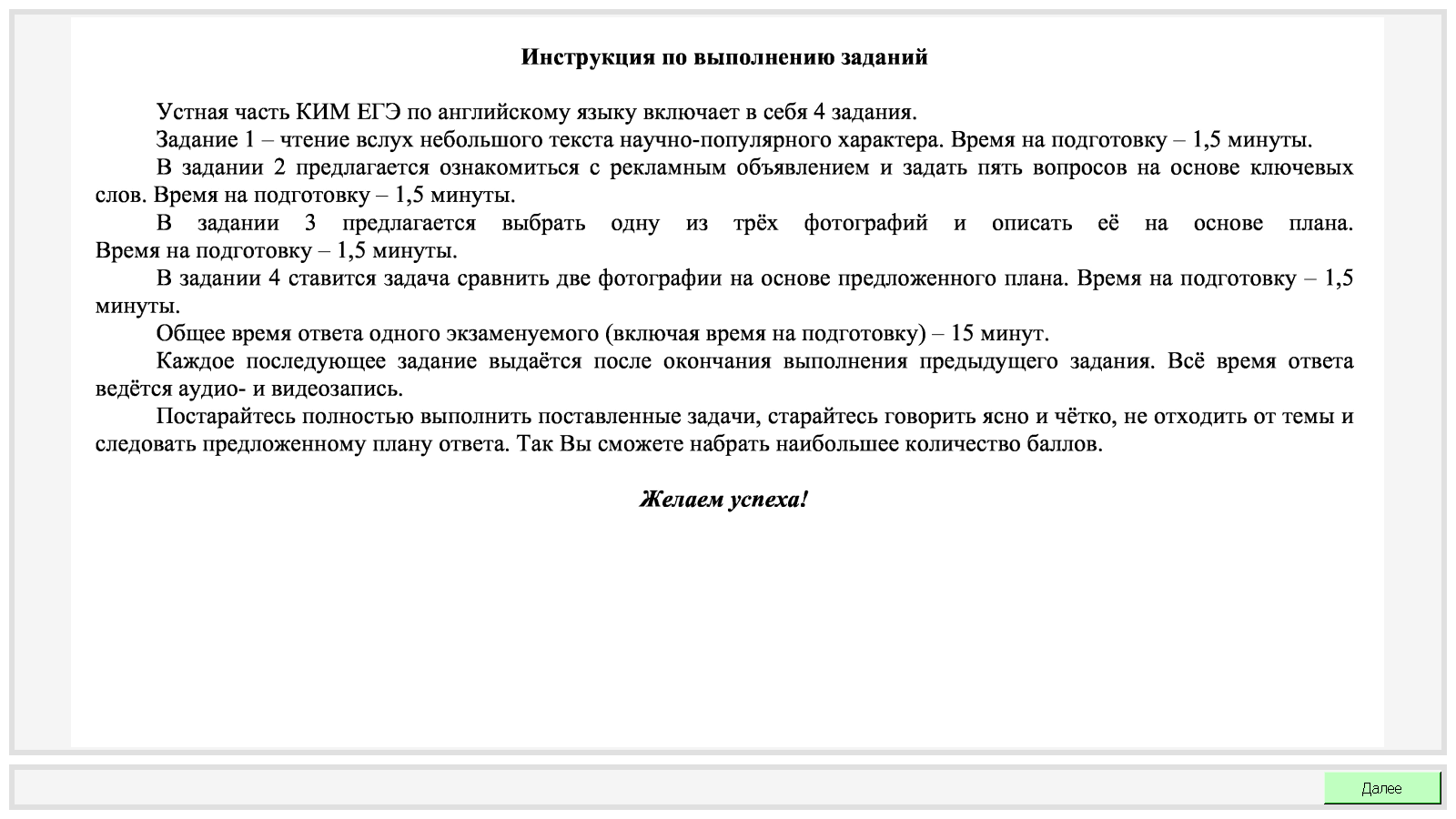 Текст для чтения
Информирование о длительности подготовки и сдачи
Отсчет времени подготовки
Задание
Подготовка к ответу
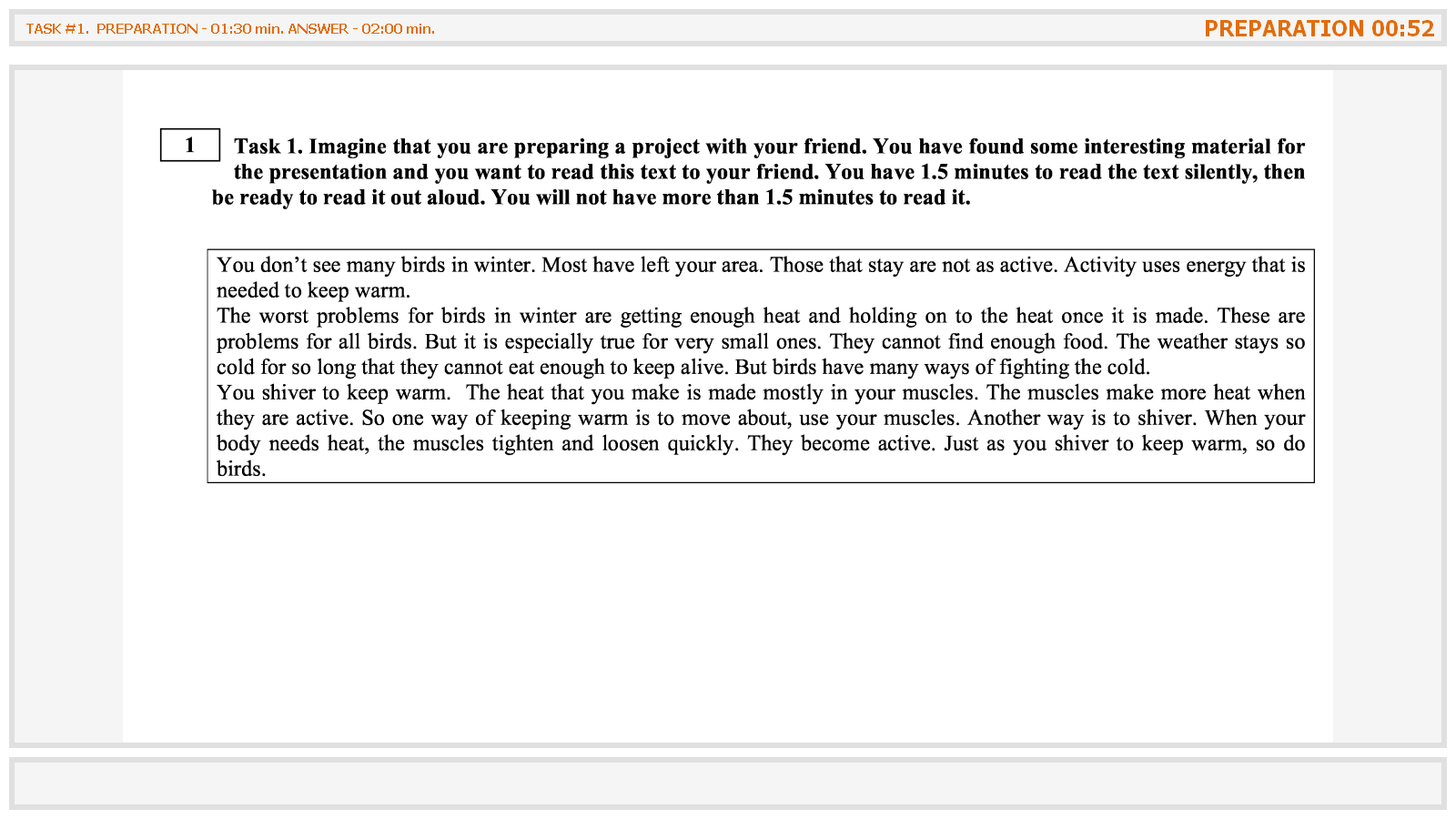 49
Индикатор громкости звука
Досрочное завершение ответа
Технология сдачи устной части участником экзамена
Ответ участника
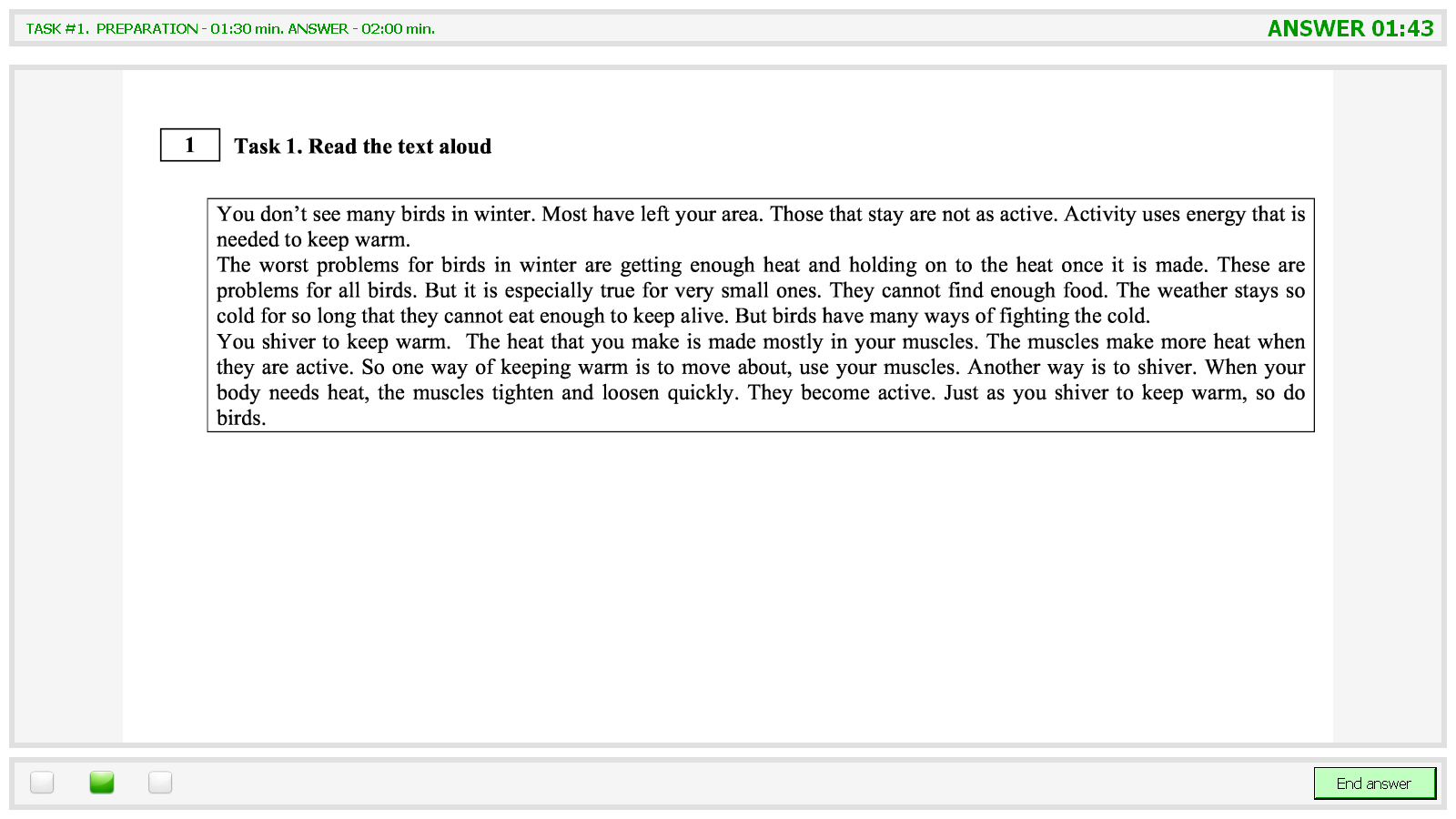 50
Проверка качества записи
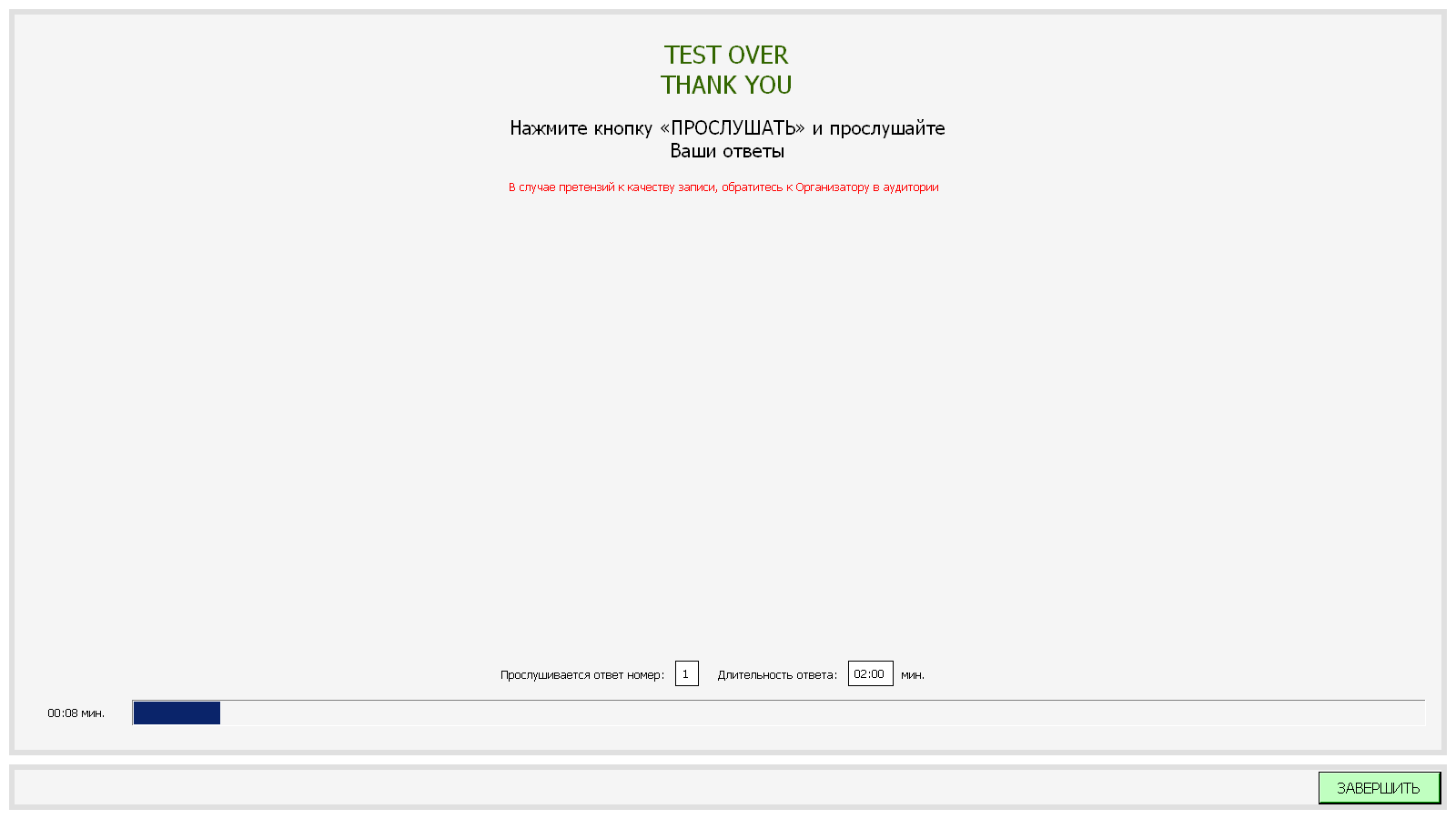 51
Спасибо за внимание!